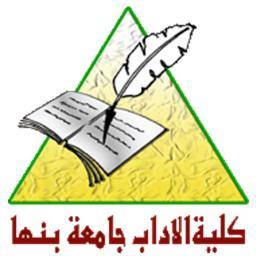 قسم التاريخ والآثارالفرقة الثالثة / عاممقرر: تاريخ مصر الإسلاميةاستاذ المقرر:ا.د/ سلام شافعي د/ سمير بدر
م8
نظم الحكم والإدارة في مصر زمن الفاطميين
(ج) قاضي القضاة
     لم يظهر لقب قاضي القضاة – كما لم يظهر لقب وزير – في عهد أول خليفة فاطمي في مصر، وذلك لأن الفاطميين، عند وصولهم مصر في سنة 358ه، وجدوا القاضي أبا الطاهر الذهلي (ت367ه) معينًا من قبل الخليفة العباسي، منذ 348ه/909م؛ فرغبة منهم في تحاشي اغضاب الشعب المصري السني، أقر جوهر – قائد جيش المعز – القاضي أبا الطاهر على حاله في القضاء، في ظل النظام الجديد. وقد أقر المعز بدوره عند وصوله مصر في سنة 362ه/977م، أبا الطاهر في منصبه، متبعًا نفس سياسة جوهر؛ ولكن أشرك معه في الحكم النعمان بن حيون وابن أبي ثوبان، وهما قاضيان فاطميان، صحباه إلى مصر. ولا يظهر لنا أن أحدًا من هؤلاء الثلاثة قد تلقب رسميًا بلقب قاضي القضاة؛ فقد كان النعمان يُلقب بقاضي العسكر وابن أبي ثوبان بقاضي مصر والإسكندرية. ولما مات النعمان وابن أبي ثوبان، أشرك المعز مع أبي الطاهر، عليًا الأبن الأكبر للنعمان، دون أن يلقبه بلقب قاضي القضاة؛ فكان أبو الطاهر يجلس للقضاء في الجامع الأزهر، وعلي يجلس للقضاء في جامع مصر.
ولكن في عهد العزيز ثاني خلفاء الفاطميين في مصر، ظهر لقب قاضي القضاة، لأول مرة في مصر، فقد ضعف نفود أبي الطاهر بسبب إشراك علي بن النعمان في الحكم، وقد أراد العزيز في أوائل حكمه، أن يحرم أبا الطاهر من القضاء حتى في الجامع الأزهر، لولا تدخل الشهود والأشراف لصالحه. ولما أصيب أبو الطاهر برطوبة عطلت شقه فعجز عن الحركة، عمل العزيز على التخلص منه نهائيًا، بتقليد القضاء كله لعلى بن النعمان. فيقول ابن حجر (ت852ه)، إن عليًا هو أول من خُوطب بقاضي القضاة، في صفر 366ه/ أكتوبر 976م. 
     وقد كان تعيين قاضي القضاة – كغيره من أرباب الوظائف الأخرى – من قبل السلطة العليا، فكان الخليفة يفوض منصب القضاء إلى شخص يحمل هذا اللقب ولكن في النصف الثاني من حكم الفاطميين، كان القضاء مندرجًا في عموم منصب وزراء التفويض، فكان الوزير منهم يتلقب بلقب: "كافل قضاة المسلمين"، ولذا كان وزراء التفويض منذ بدر الجمالي، يقلدون بأنفسهم في القضاء من يقوم به، ويعتبرون قاضي القضاة (نائبًا) عنهم، ويلقبونه فقط "بالقاضي". ومع ذلك، كان كتاب التولية يخرج بالضرورة من ديوان الإنشاء باسم الخليفة، ولدينا، مثال بولاية أحد قضاة الخليفة العاضد، إذ في كتاب التولية يقرر الخليفة للقاضي، النيابة عن الوزير صاحب التفويض. أما في حالة ما إذا كان  وزير التفويض نصرانيًا، فإن تولية القاضي تكون بالضرورة من قبل الخليفة، وهذا لم يحدث إلا في خلافه الحافظ.
وكانت "تولية" قاضي القضاة منصبه، تُصحب برسوم فخمة تشبه ما كان لأصحاب المناصب الهامة الأخرى، فكان الخليفة يستدعيه إلى القصر، ليمنحه كتاب التولية الشامل على اختصاصاته. وقد جرت العادة، أن يُقرأ هذا الكتاب على الملأ في جامعي القاهرة ومصر، لتعريف الناس بتولية قاضي القضاة الجديد.
     فكان القاضي يركب إلى الجامع، وهو لابس الطيلسان المقور والسيف، في موكب رسمي من الفقهاء والتجار والشهود، ليطوف في الحارات، وبين يديه "خلع" الخليفة، موضوعة في مناديل. وفي العهد الفاطمي، انتشرت عادة جديدة: هي أن يقدم للقاضي بغلة شهباء لركوبه، وقد أصبحت بغلة القاضي حيوانًا مشهورًا لاختصاصه بهذا اللون، دون أرباب الدولة.
ويسمى كتاب تولية قاضي القضاة "سجلاً"، وهي كلمة مألوفة عند الفاطميين، كانت تُطلق على جميع كتب تولية كبار موظفي الدولة، كما كان يعرف أيضًا تحت هذه الأسماء: "عهد"، و"تقليد" و"توقيع" فكان هذا الكتاب، يتضمن عادة، تفصيلات عن أعمال القضاء في مصر وبقية أجزاء الدولة الفاطمية، وعن الأمور القضائية والدينية من تعلقات وظيفته.
     وكانت سلطة القاضي على أعمال القضاء، لا تمتد فقط إلى أعمال القضاة في الديار المصرية، بل إلى البلاد الخاضعة لها أيضًا، وأكثر من ذلك تشتمل على جميع بلاد الإسلام، وعلى ما يصير فتحه من بلدان المشرق والمغرب.
     ونشير إلى أن سلطة القاضي على أعمال القضاء، كانت تختلف من سجل إلى آخر، بحسب قوة الدولة وضعفها، فمنذ الوزير اليازوري (422-450ه/1050-1058م)، لا نجد ذكرًا لأعمال إفريقية القضائية، في سجلات القضاة على كل حال، كان من ضمن أعمال القضاء في الديار المصرية في أسفل الأرض: القاهرة ومصر وتنيس ودمياط والفرما والإسكندرية، أما أعمال الصعيد، والبلاد الخاضعة لمصر، مثل سوريا والحرمين والمغرب، فهي غير معروفة لنا.
وكان منصب القاضي الفاطمي لا يشمل أمورًا قضائية صرفة، بل كان يتضمن أيضًا أمورًا  دينية ليس لها علاقة بالقضاء، ولكنها ضُمت إلى القضاء حسب "العُرف والاصطلاح" في ذلك العصر؛ وإن لم يكن لها أدنى تأثير في وظيفة القاضي الأصلية في القضاء.
     وكانت هذه الأمور تختلف من سجل إلى آخر، فتنقص وتزداد تبعًا لموضوع التولية، الموضح في السجل، وهي تشير غالبًا إلى الصلاة والخطابة في المساجد الجامعة، والإشراف على الأماكن الدينية والقيام بنفقاتها، والقيام في الذهب والفضة والمكاييل والعملة، والنظر في المواريث وأموال اليتامى؛ حيث أفراد لها الفاطميون موضعًا تختم عليه، تحت إشراف القاضي وأعوانه الشهود.
ونذكر من ناحية أخرى، أن سجل التولية كان يشتمل على اختصاصات بعض الموظفين الدينيين الآخرين، مثل: صاحب المظالم، ومراقب الأسواق "المحتسب"، وصاحب الشرطة، وداعية الدعاة؛ الذي كان قاضي القضاة غالبًا ما يلي منصبه. ونضيف إلى ذلك، أن قاضي القضاة كان يتولى في بعض الأحيان قضاء العسكر، حيث كان هذا المنصب في عهد أول خليفة فاطمي في مصر، مستقلاً عن وظيفة القاضي؛ ولكنا لم نسمع عنه بعد ذلك في عهد الخليفة الثاني؛ مما يدعونا إلى الظن بأن هذا المنصب أصبح من تعلقات وظيفة قاضي القضاة.
* أعوان القاضي:  
     وعلى ذلك كان قاضي القضاة مضطرًا إلى اتخاذ أعوان له في أعمال القضاء الواسعة؛ فكانوا يسمون: "نواب الحكم"، أو "خُلفاء النواحي". كذلك، كان يعين في وظيفته الأصلية في القضاء، أو في كل الأمور التي لا يشرف عليها بنفسه، أعوانًا من قبله؛ فكان له نائب أو أكثر في العاصمة، للتخفيف عنه. وكان لهذا النائب الحق في أن يستخلف من قبله، على شرط أن تكون الاستنابة عن إذن القاضي؛ ويقول ابن حجر – في هذا الصدد – إنه لم يعهد من قبل إلا في مصر أن النائب يستنيب عنه. وقد كان اختيار نواب قاضي القضاة أو تعيينهم بخاصة في العاصمة يتم – أحيانًا – من قبل الخليفة؛ ولكن الفارقي أدخل في سنة 398ه/1007م عادة منح "الخلع" على نوابه الذين يعينهم، لتكون له السلطة المطلقة عليهم؛ فكان أول من فعل ذلك من القضاة، لأن "الخلع" – في الواقع- لا تُمنح إلى من قبل الخليفة أو الأمير.
وبالإضافة إلى هؤلاء، كان القاضي يختار جماعة من الشهود، لتقوم بمعاونته في وظيفته الأصلية في القضاء، حيث كان القاضي يحتاج إلى خدماتهم، ليس فقط في مجلس الحكم، وإنما يطلب معاونتهم أيضا في اختصاصاته الدينية والمدنية الأخرى؛ فكان الشهود الذين يعملون مع القاضي يطلق عليهم اسم "الشهود العدول" جمع "شاهد عدل".
     وكان للقاضي مطلق الحرية، في اختيار الشهود العدول، إلا أن السلطة التنفيذية كانت تراقب تعديلهم، لأهمية دورهم في ساحة القضاء؛ ففي سجل تولية قاضي القضاة، أحيط على القاضي بأن يُطالع الخليفة بمن يعدّله، أو بمن يرد شهادته من الشهود.
ولذلك جرت العادة أن يُختار قاضي القضاة الشهود بعناية من بين الأشخاص المعروفين بالأمانة، على الأخص من بين طبقة الأشراف؛ ومن ناحية أخرى، كان على الشهود أن يُقدموا الضمانات الكافية؛ حتى لا يسيئوا إلى سير العدالة، أو يعرقلوا عمل قاضي القضاة.
     وقد كان للقاضي مُطلق السلطة، في تصفح أحوال الشهود العدول؛ فكان يراقب سيرهم، ويسقط المتهمين منهم، ويعاقب من يسيء استعمال سلطته، بإلزامه بغرم ثقيل أو بسجنه، وذلك رعاية لشرط العدالة. ولم يكن القاضي المعين حديثًا، مضطرًا إلى الإبقاء على الشهود العدول، الذين عينهم سلفة، فكان يستطيع أن يُسقطهم حسب رأيه، وأن يتخذ جماعة من العدول غيرهم
وكان الشهود – كغيرهم من أصحاب المهن في الدولة الفاطمية – يكونون طائفه متميزة خاضعة لنظام دقيق، فكان له رئيس يتسمى: "بوجه الشهود" أو "مقدم الشهود"، أما بقية الشهود العدول، فكانت مراتبهم تختلف حسب تقدم أو تأخر تعديلهم.
* مجلس القضاء (مجلس الحكم):
     وقد استمر جلوس القاضي للحكم، بنفس البساطة التي كان عليها في جميع الدول الإسلامية الأخرى؛ فكان يجلس في الغالب في المسجد الجامع، في مصر أو القاهرة، ولم يكن الجامع كما في أيامنا مهيأ للصلاة فحسب، وإنما كان أيضًا مكانًا للفصل في أمور الناس؛ حيث كانت ساحته من أكثر الأمكنة صخبًا في المدنية؛ فيروي ناصر خسرو أن ساحة جامع مصر لم يكن يقل من فيها من الناس في أي وقت عن خمسة آلاف شخص من الكتاب، الذين يحررون الصكوك والعقود وغيرها. كذلك كان القاضي يعقد مجلس حكمة – أحيانًا- في داره، أو في أي جامع آخر.
وكان في الجامع مكان معين يجتمع فيه القاضي بالخصوم، يعرف باسم: "مجلس الحكم"، يتغير بحسب الفصول: ففي أوان الشتاء يجلس القاضي في "المقصورة"، وهي الفُسحة الصغيرة المحوطة بسياج بجانب المنبر؛ وفي أوان الصيف – بسبب شدة الحر  يجلس عند الشباك.
ولم يكن جلوس القاضي للحكم في كل الأيام، ولكن مرتين في الأسبوع؛ كما كان يفعل محمد بن النعمان، المعين في سنة 374ه/984م، إذ كان ينظر قضاياه كل يوم اثنين وخميس؛ وكذلك كان ابنه عبدالعزيز يعقد جلساته في نفس الأيام. ولكن في بعض الحالات، كان مجلس الحكم يعقد جلساته أربعة أيام في الأسبوع، فكان القاضي أحمد بن محمد بن أبي العوام، المعين في سنة 405ه/1014م، في عهد الخليفة الحاكم، ينظر قضاياه كل يوم أحد وخميس بجامع مصر، وكل يوم اثنين وثلاثاء بالجامع الأزهر، ويركب أيام الجمع مع الحاكم، ويُطلعه يوم السبت على ما يرى من أمر القضاء بالبلاد؛ وكان يوم الأربعاء لراحته.
     ولم يكن في العهد الفاطمي إلا مجلس واحد للحكم، لأن تعدد مجالس الحكم يثير الاختلاف بين الخصوم؛ فكان كل منهم يعمل على إنفاذ خصومه أمام القاضي الذي يختاره؛ وهذا ما حدث في أول الحكم الفاطمي، لما أقر المعز عند مجيئه أبا الطاهر، الذي كان معينًا من قبل الخليفة العباسي، في ولاية القضاء، على شرط أن يكون الحكم بحسب القانون الشيعي، وأن يقبل معه في الحكم ابن أبي ثوبان؛ فكان القاضيان، في أغلب الأحيان، ينطقان بأحكام مختلفة، مما اضطر الخليفة العزيز الذي تولى الخلافة بعد المعز أن يفوض الحكم لقاضي فاطمي واحد، بعد إصابة أبي الطاهر بالفالج؛ كما ذكرنا من قبل.
وكان مجلس الحكم يتكون في الغالب من قاض واحد، ويشمل عدة طبقات من الموظفين، مثل: الشهود العدول الذين يكونون جزءًا لا يتجزأ من مجلس الحكم في الدول الإسلامية؛ والموقعون والحجاب؛ كما نرجح أيضا اشتراك صاحب الشرطة في مجلس الحكم، للعمل على استتباب النظام وتنفيذ الأحكام.
     وكان الرسم أن يجلس القاضي في الوسط على "طرحة" وخلفه "المسند"، وأمامه "كرسي" توضع عليه الدواة؛ فكانت هذه الدواة – وهي من خلع القاضي كما كانت من شارات كثير من كبار أرباب المناصب- محلاة بالفضة ولها حامل خاص، لعله الكاتب الذي يكتب الأحكام وكان الشهود يجلسون حوالي القاضي عن يمينه وعن يساره على مراتبهم في تقديم أو تأخر تعديلهم، أما الحجاب فإنهم يقفون عند الباب، لإدخال الخصوم في مجلس الحكم.
* رواتب القضاة:
     ولكي تأخذ العدالة سبيلها القويم، كان قاضي القضاة يستلم مرتبًا عاليًا؛ فيروي ناصر خسرو، أن قاضي القضاة يتقاضى ألفي دينار مغربي في الشهر، وفي بعض الحالات، كان هذا المرتب يتضاعف حتى لا يطمع القاضي في أموال الناس، أو يلحق بهؤلاء أي ظلم. وبرغم ذلك، فقد وُجد قضاة يُقتلون أو يعزلون لقبولهم الرشوة، وفي إبان الاضطرابات والفوضى، كان منصب قاضي القضاة يعكس حالة البلاد، فلما وقعت البلاد في شدة عظمى وضعفت السلطة المركزية، كان القضاة يغيرون كل يوم، مما ترتب عليه فساد الذمم وضياع هيبة العدالة.
     وكان قاضي القضاة مثل غيره من كبار الموظفين، له ألقاب رنانة، فكان الناس يخاطبونه بلفظة "سيدنا"، التي كان يخاطب بها داعي الدعاة، مما يدل على مكانته في المجتمع. وفي الأعياد الرسمية، كان له أعلى مكانة بحكم منصبة الديني الرفيع، فله التقدمة على أرباب الوظائف، ما عدا وزير التفويض، بسبب سلطته العامة على القضاء؛ وكان لا يظهر في هذه الأعياد إلا محاطًا ببطانة من الشهود، مكونة له ما يشبه الحاشية.